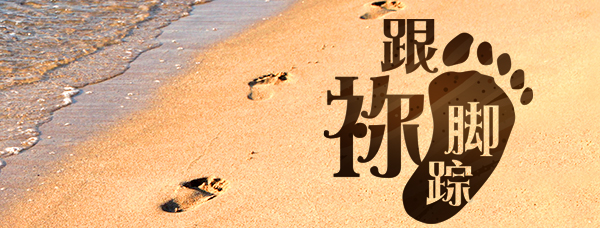 第十四单元：基督徒的品格
第56讲：供应好客
要义：金句
圣徒缺乏，要帮补；客，要一味地款待。（罗12:13）
2
精义：撮要
接待客旅本是早期教会的美德。
3
传播焦点
接待的传统
《十二使徒遗训》中的接待原则

助人得上路
心路独舞：亲历：为何美国人普遍乐于助人？
4
传播焦点
接待的原委

好客的美德 
“接待”的神学意涵
5
生活应用
教会原有实践接待的美好传统，今天变得如何了？
6
反思问题
好客是美德，“助人上路”如何应用在今时？
7
听众回馈
接待的原委是基督的成为肉身接得你与我，我们接待要谈代价么？
8